WELCOME TO OUR CLASS
Teacher: ….
Unit 4: 
ETHNIC GROUPS OF VIET NAM
Lesson 1: Getting Started 
– I’m from the Tay ethnic group
VOCABULARY
ethnic (group) (adj)
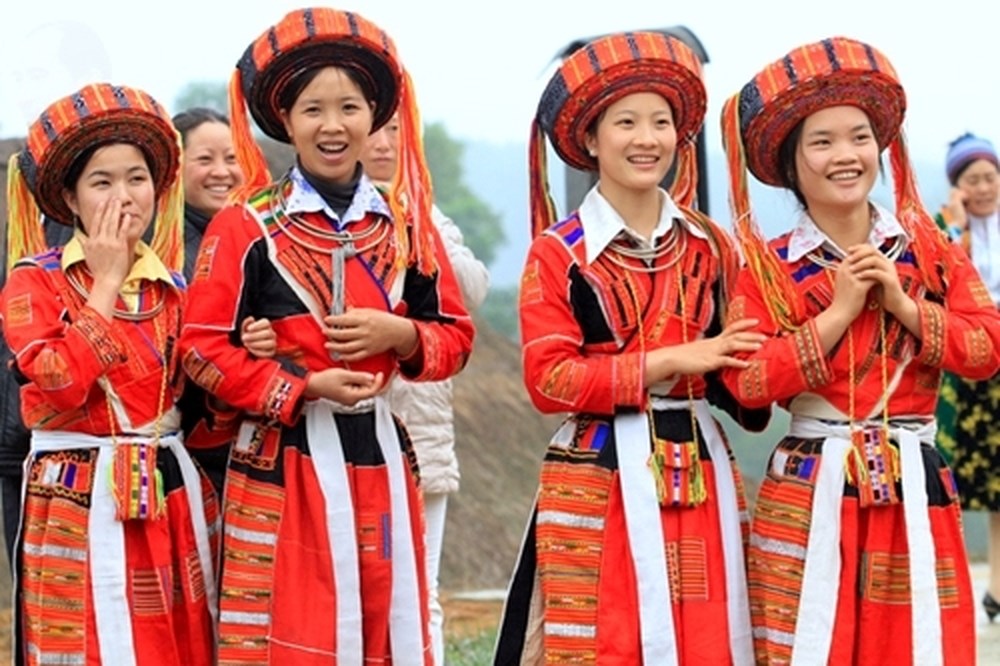 /ˈeθnɪk / (/gru:p/)
(nhóm) dân tộc
amira Hadid
VOCABULARY
post (n)
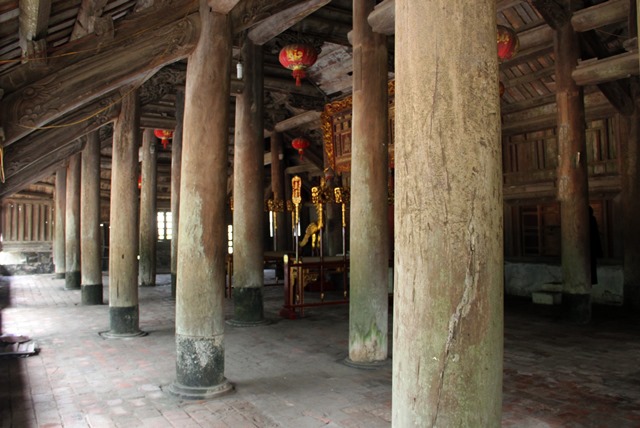 /pəʊst/
cột
VOCABULARY
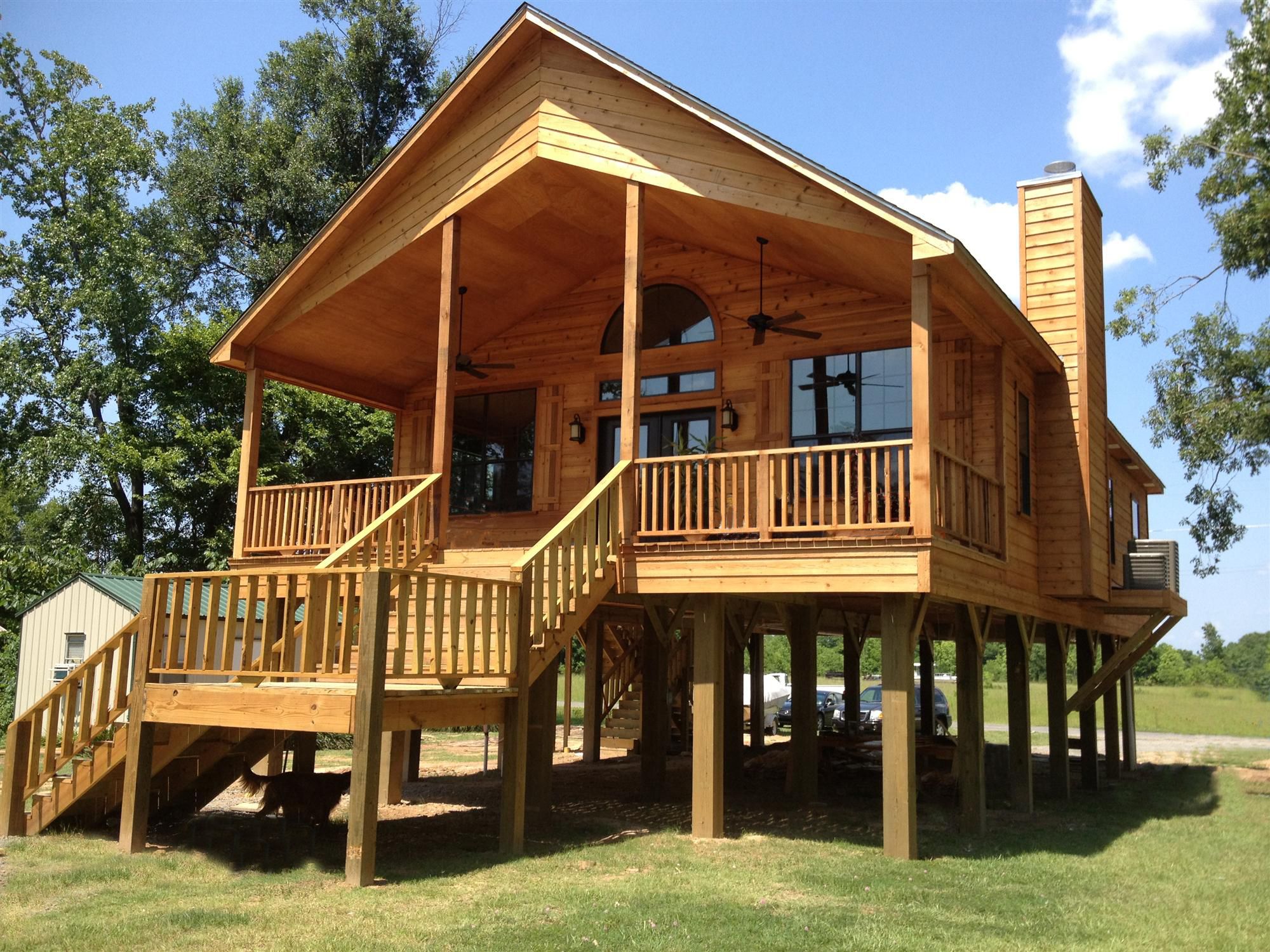 stilt house (n)
/stilt haus/
nhà sàn
VOCABULARY
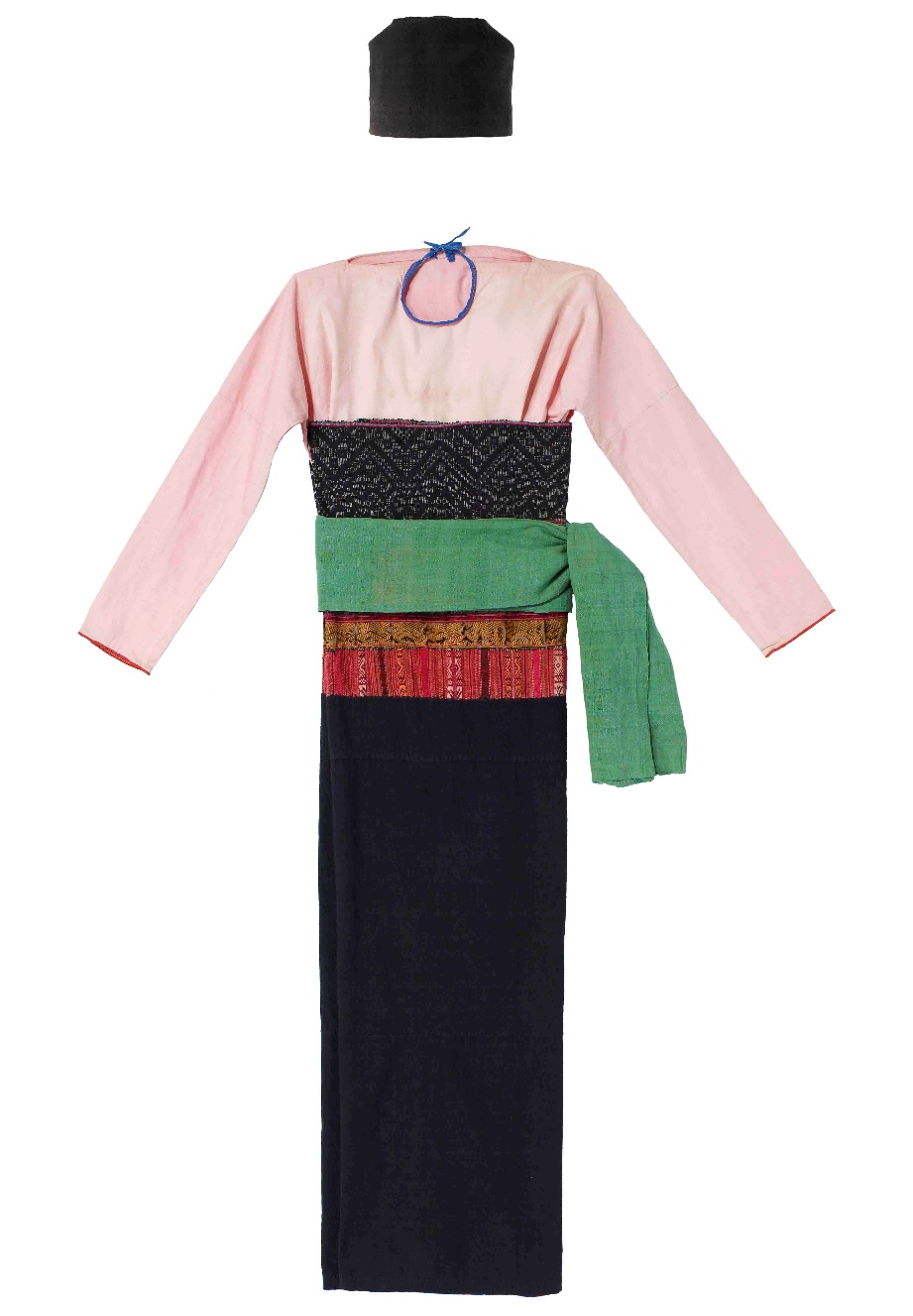 costume (n)
/'kɔstju:m/
trang phục
VOCABULARY
2.Read the conversation again and circle the best answers
What are Tom and Lai talking about? 
	A. Minority groups in Viet Nam. 
	B. Ha Giang. 
	C. Life of the Tay people.
1.
A “stilt house” ______. 
	A. is a multi-storey home 
	B. is on high posts 
	C. always faces a field
2.
Lai mentions ______ of the Tay people. 
	A. folk dances 
	B. popular festivals 
	C. costumes
3.
3. Match the pictures with the word and phrases from the conversation
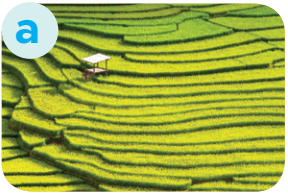 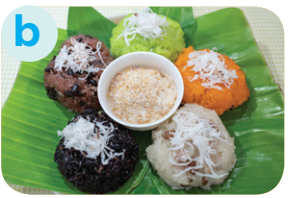 1. stilt house
2. terraced fields
3. bamboo
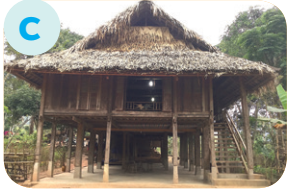 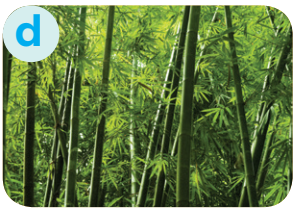 4. five-colour sticky rice
4. Complete the sentences with the words and phrases from the box
overlooks	                 musical instrument	          ethnic groups	
folk dance                        traditional
+ noun
folk dance
1. I love mua sap, a popular _________ of the Thai people. 

2. Their beautiful stilt house _________ a large rice field. 

3. A: What is the name of a popular Tay’s __________________? - B: It’s dan tinh.
 
4. Every ethnic group has their own __________ culture. 

5. Of the 54 ______________ in Viet Nam, the Kinh is the largest
+ verb
overlooks
+ noun
musical instrument
traditional
+ adj
+ noun
ethnic groups
THANK YOU